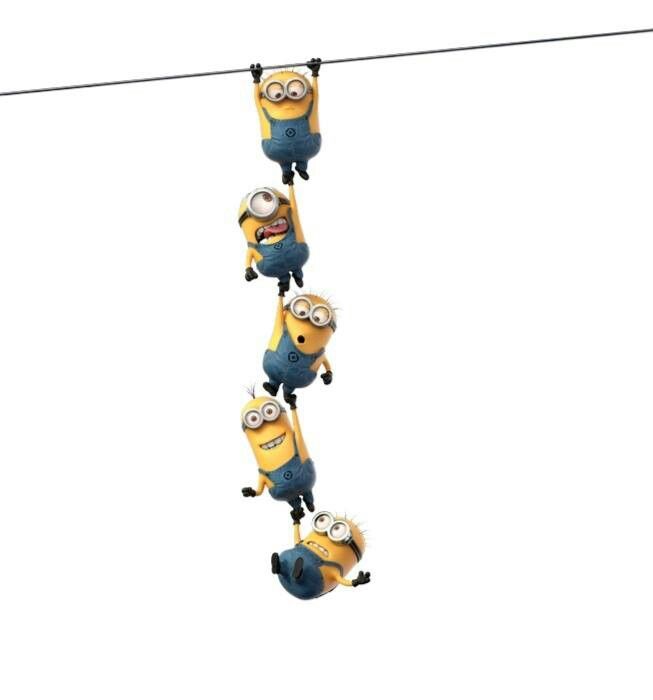 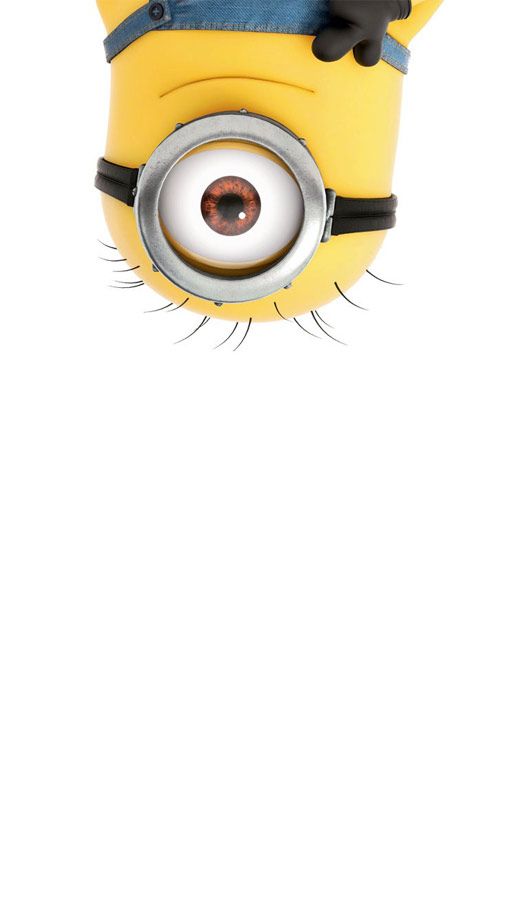 Minion Party
http://www.game37.net/play-games/minions-hidden-alphabets
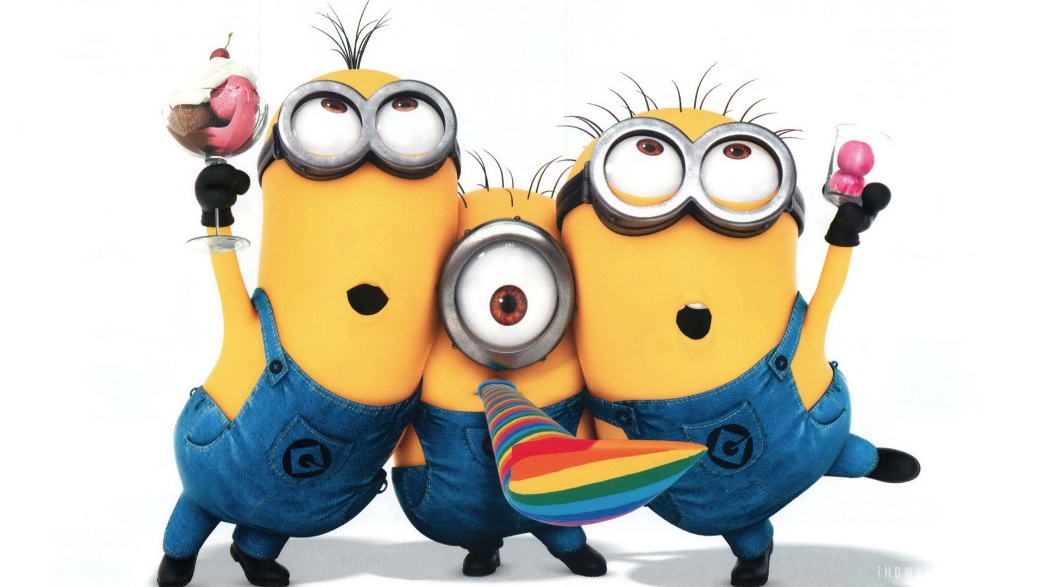 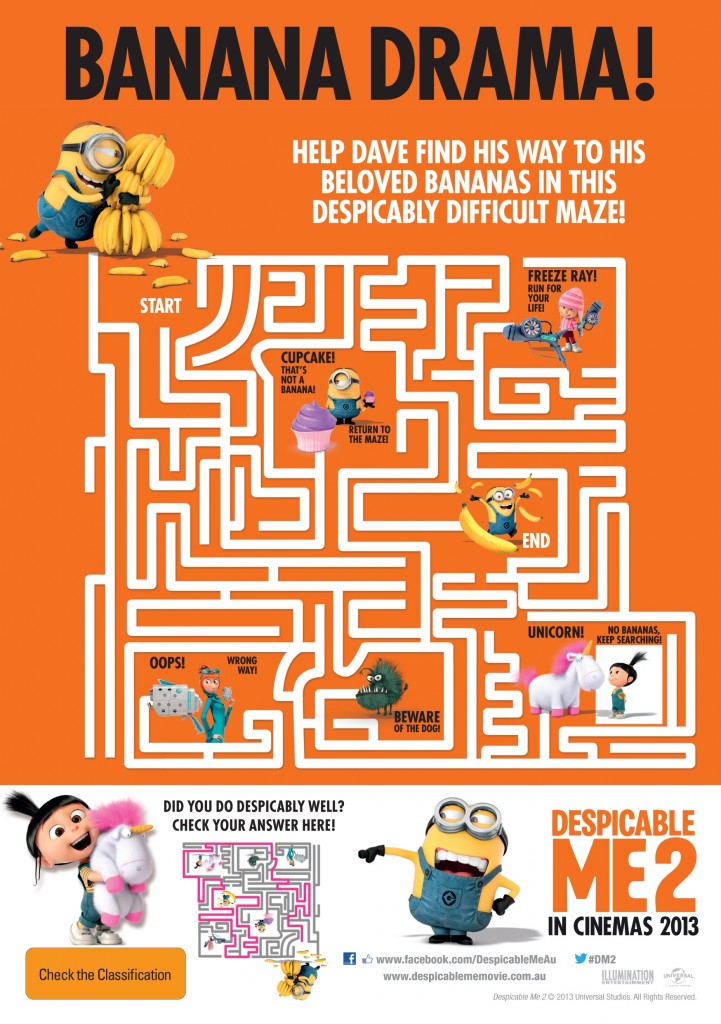 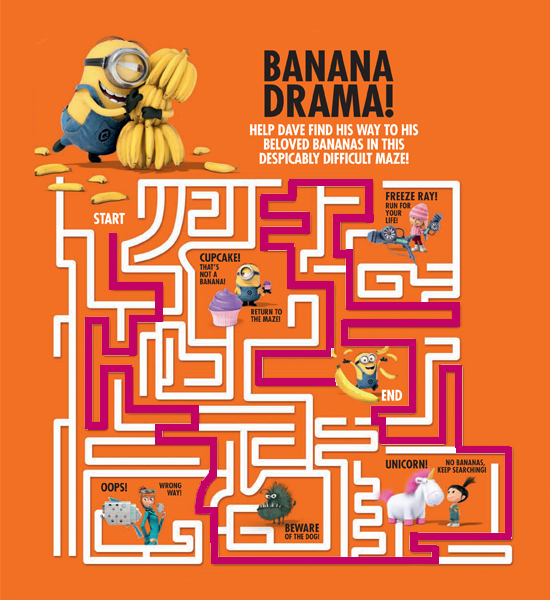 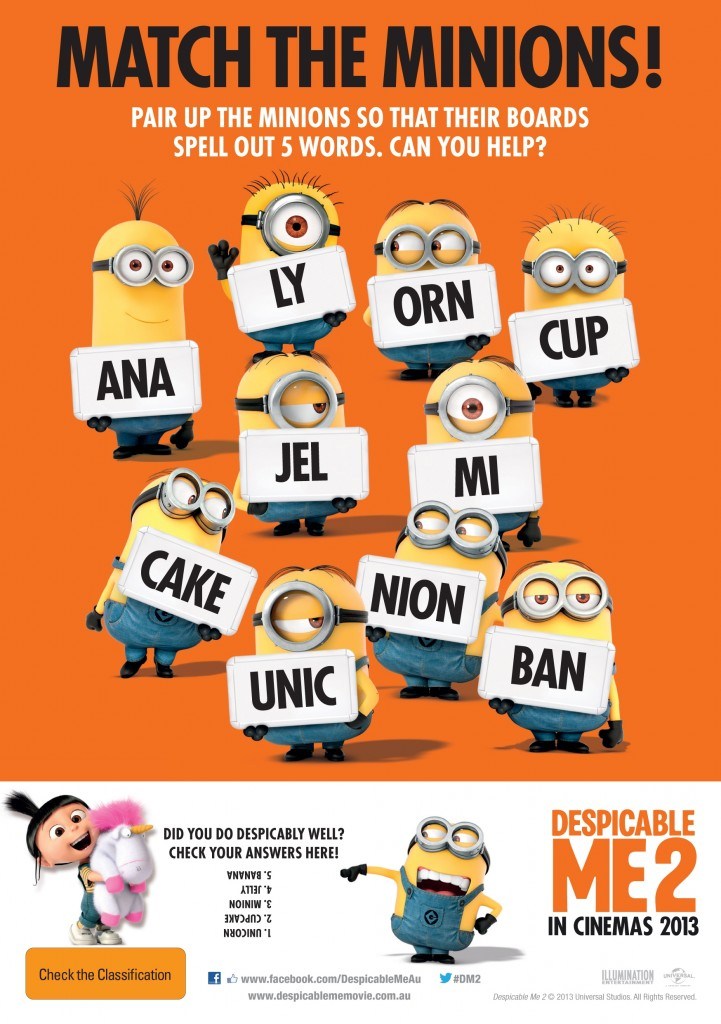 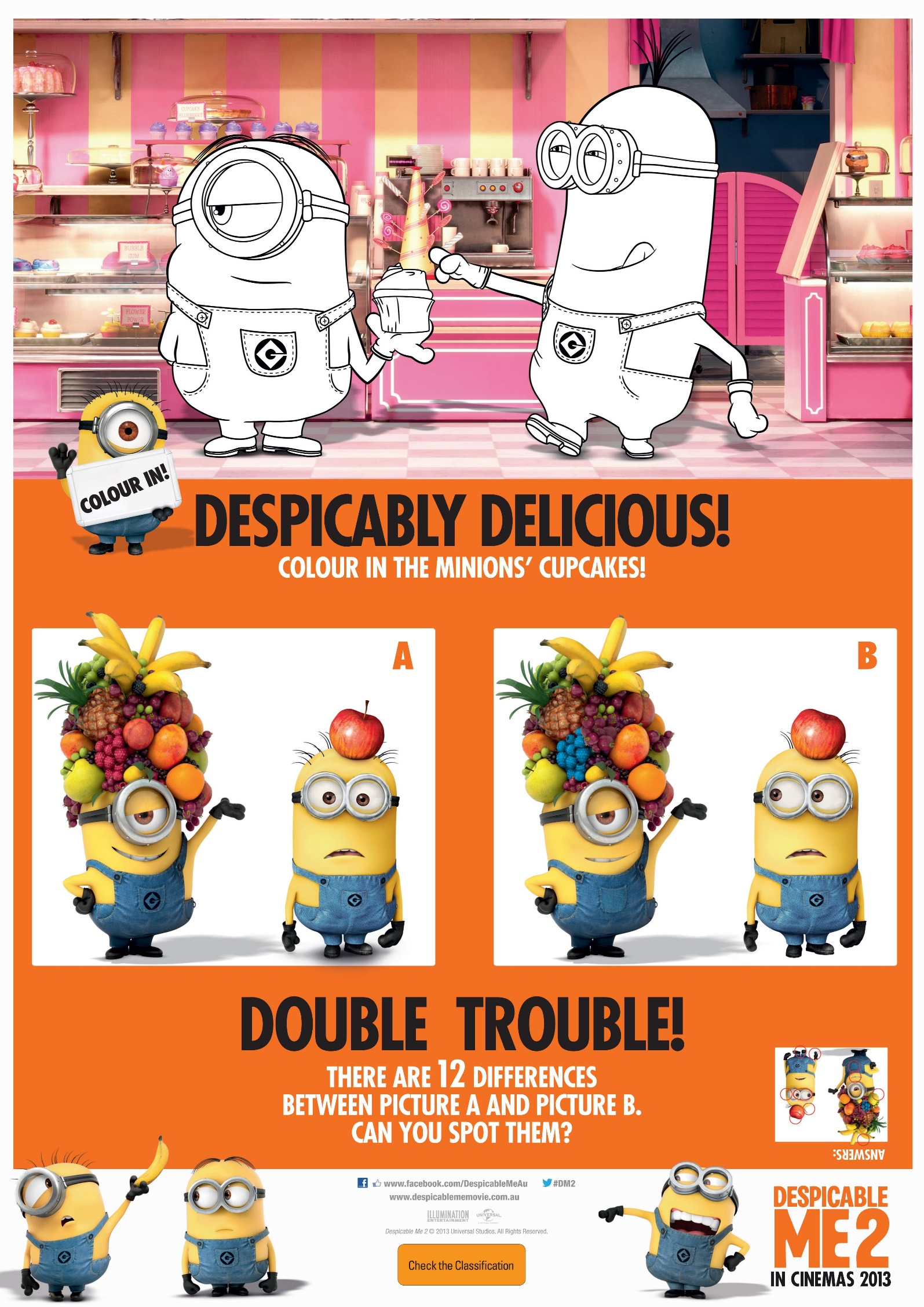 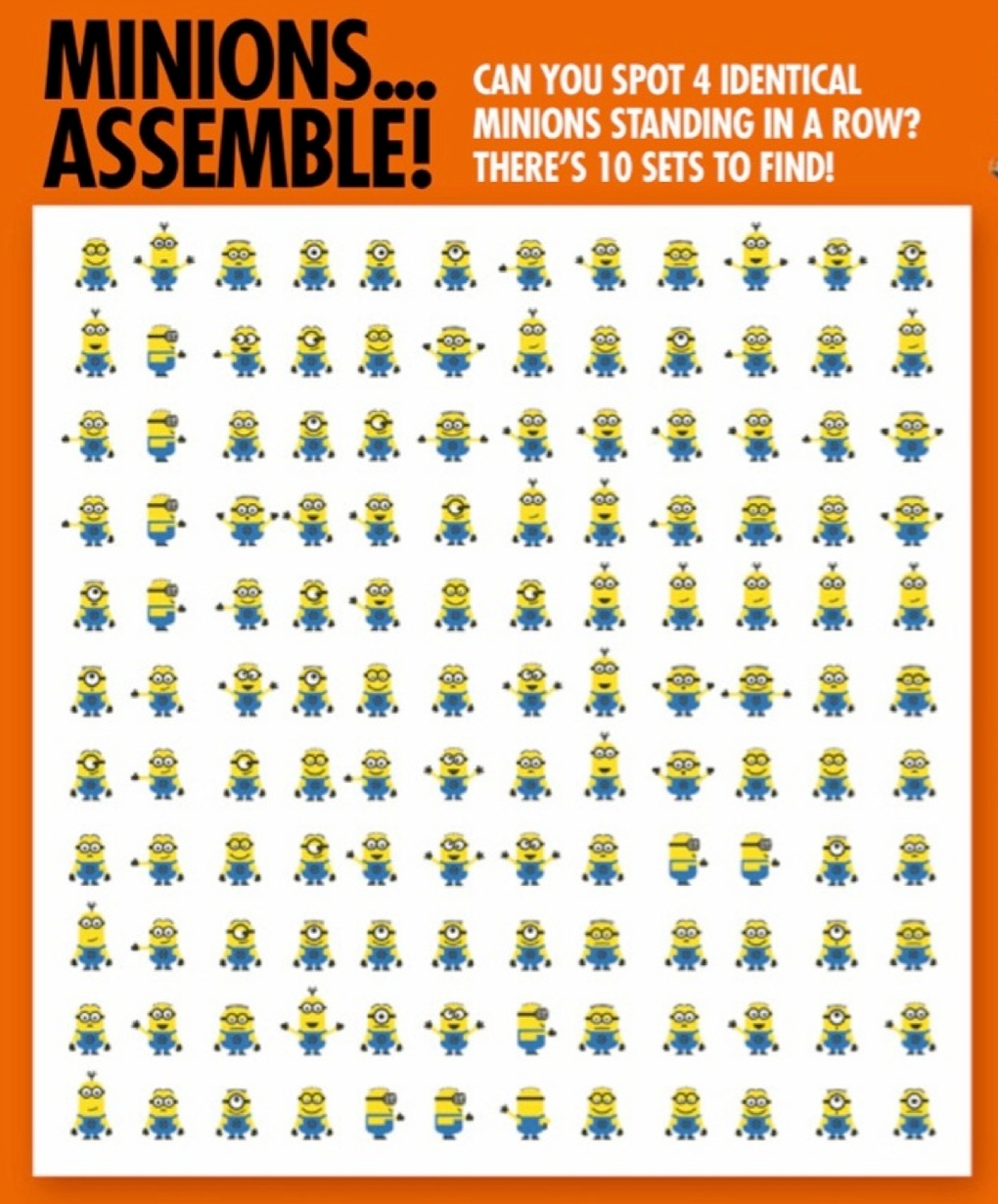 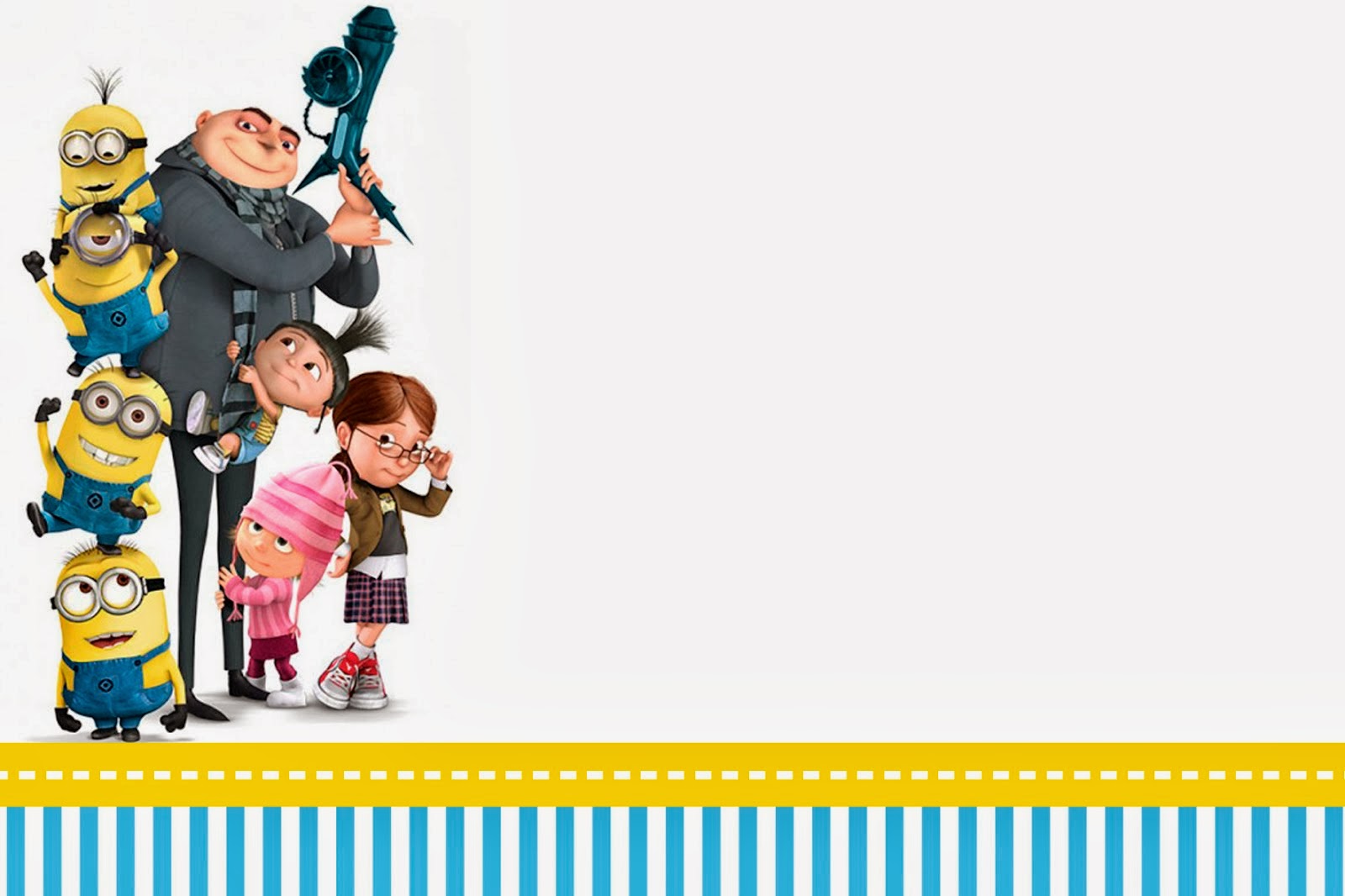 School Test
http://minion-games.net/minion-games/minion-schol-test
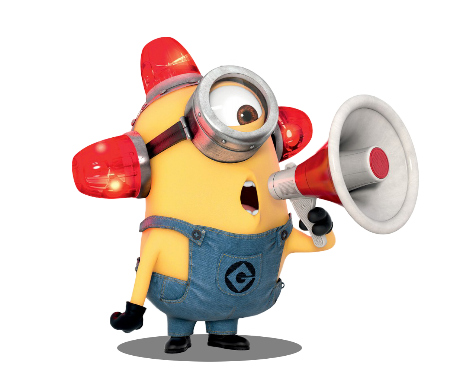 UNSRAMBLE THE WORDS
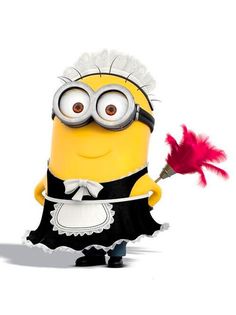 VIADD  -
KIME    -
LINHA   -
NEB       -
RUSMEM -
MARHA -
TREES    -
DJYU      -
NUJYI     -
HOWNOJA -
HOTNANY - 
VESTEN  -
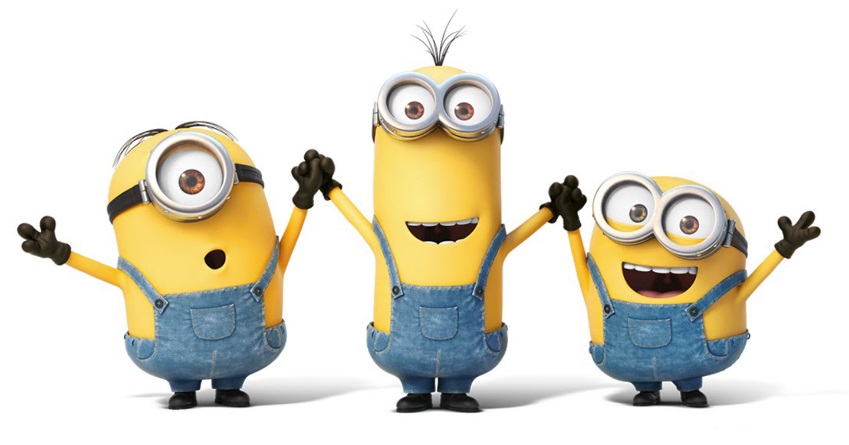 Scramble the Word Game
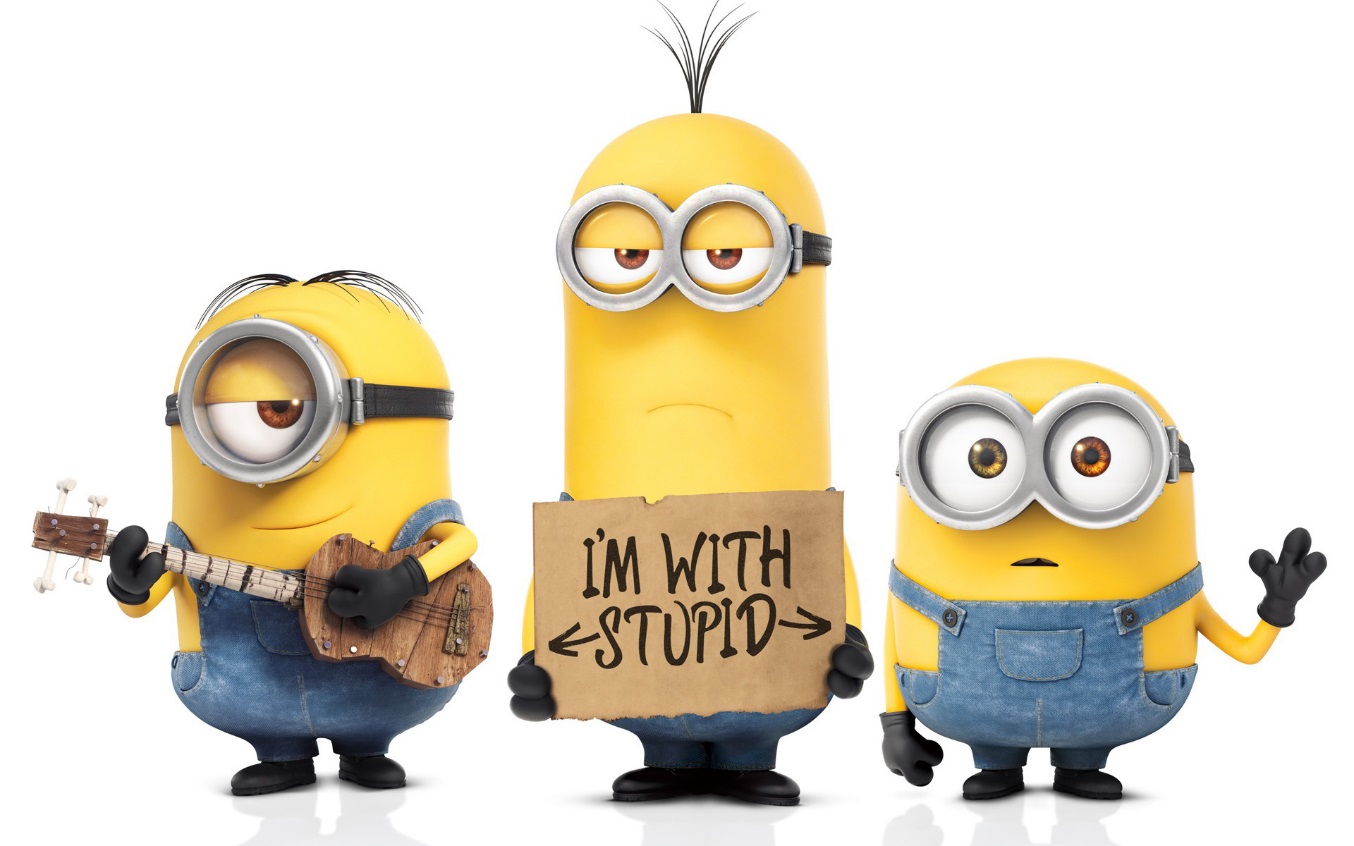 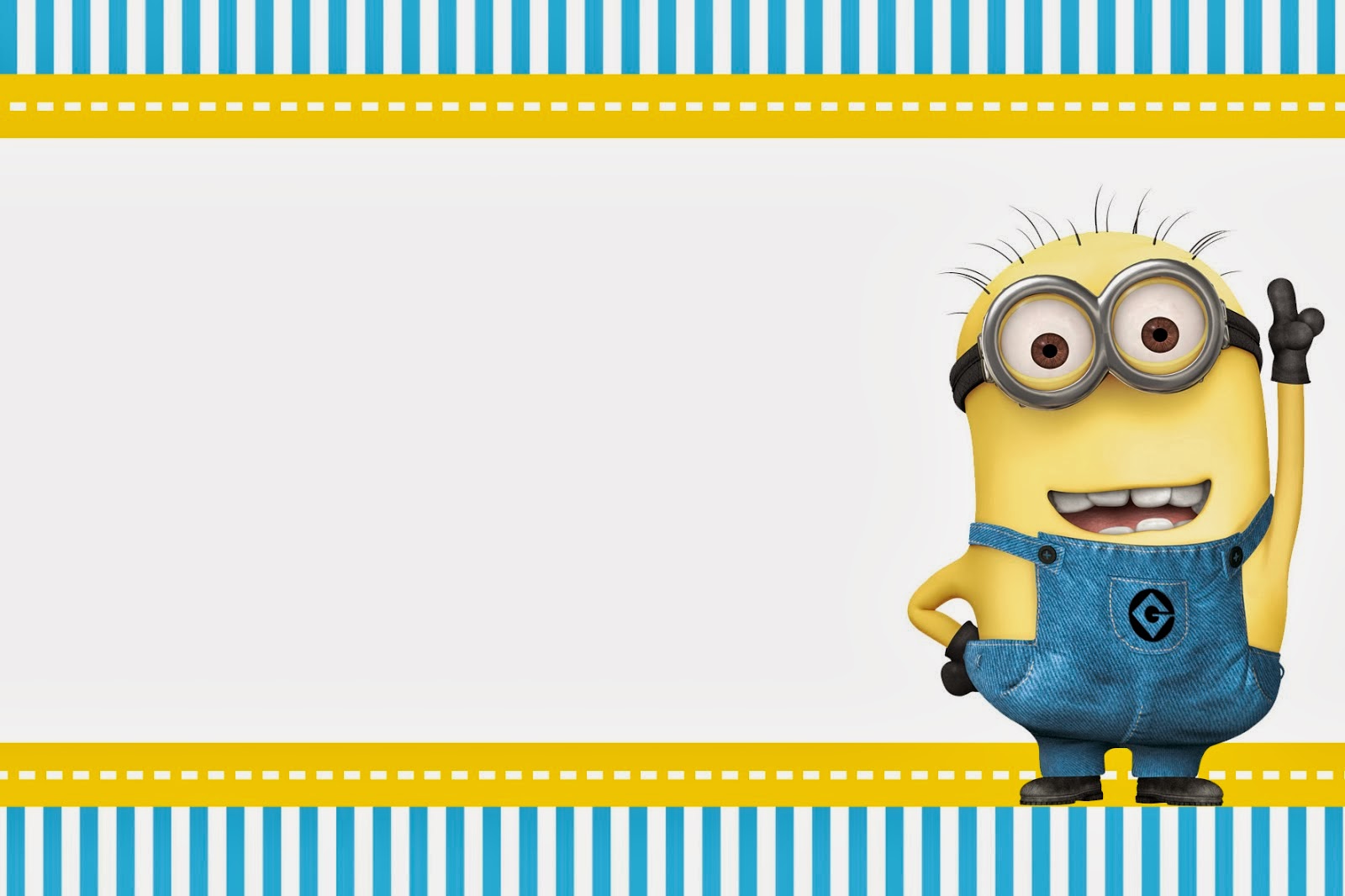 House Makeover
http://www.game37.net/play-games/minions-house-makeover
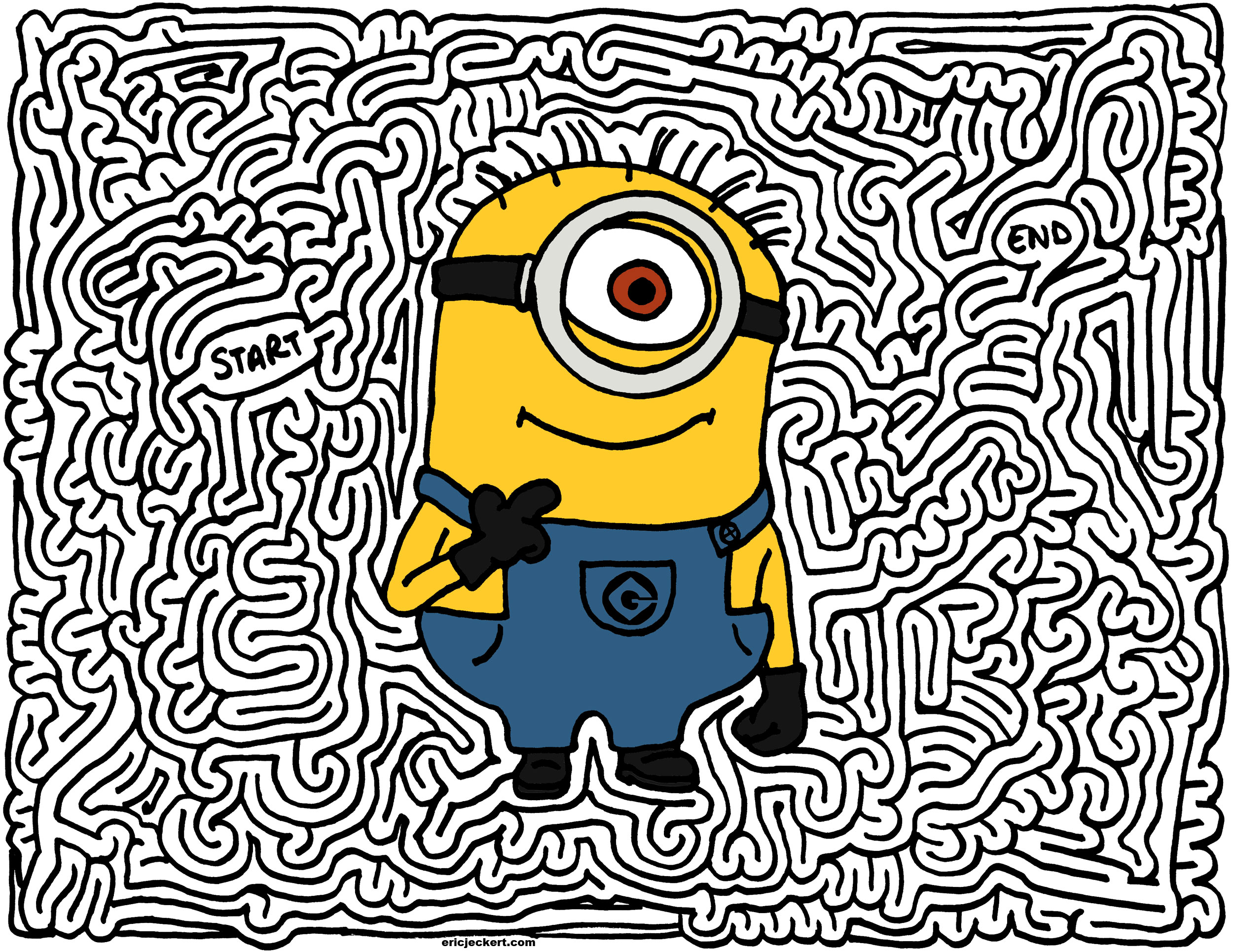 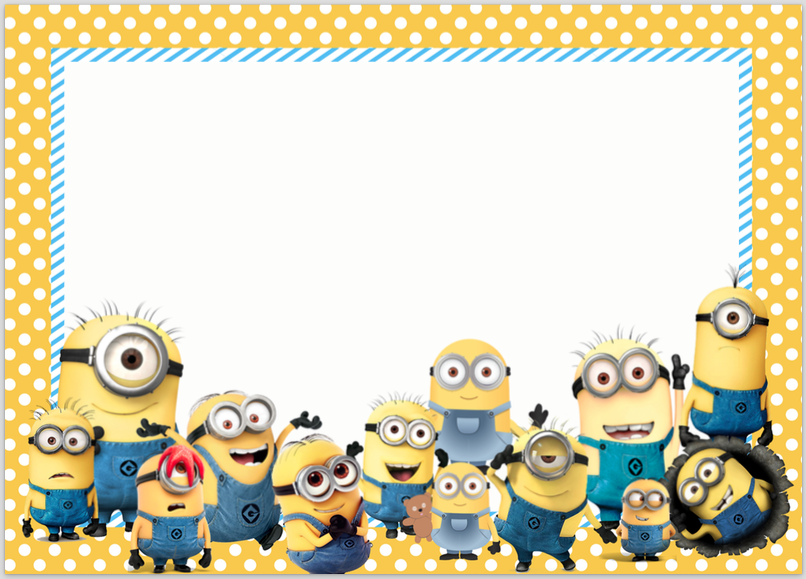 Face Paint
http://www.game37.net/play-games/minion-face-paint
Speed Game
http://www.game37.net/play-games/minion-fast
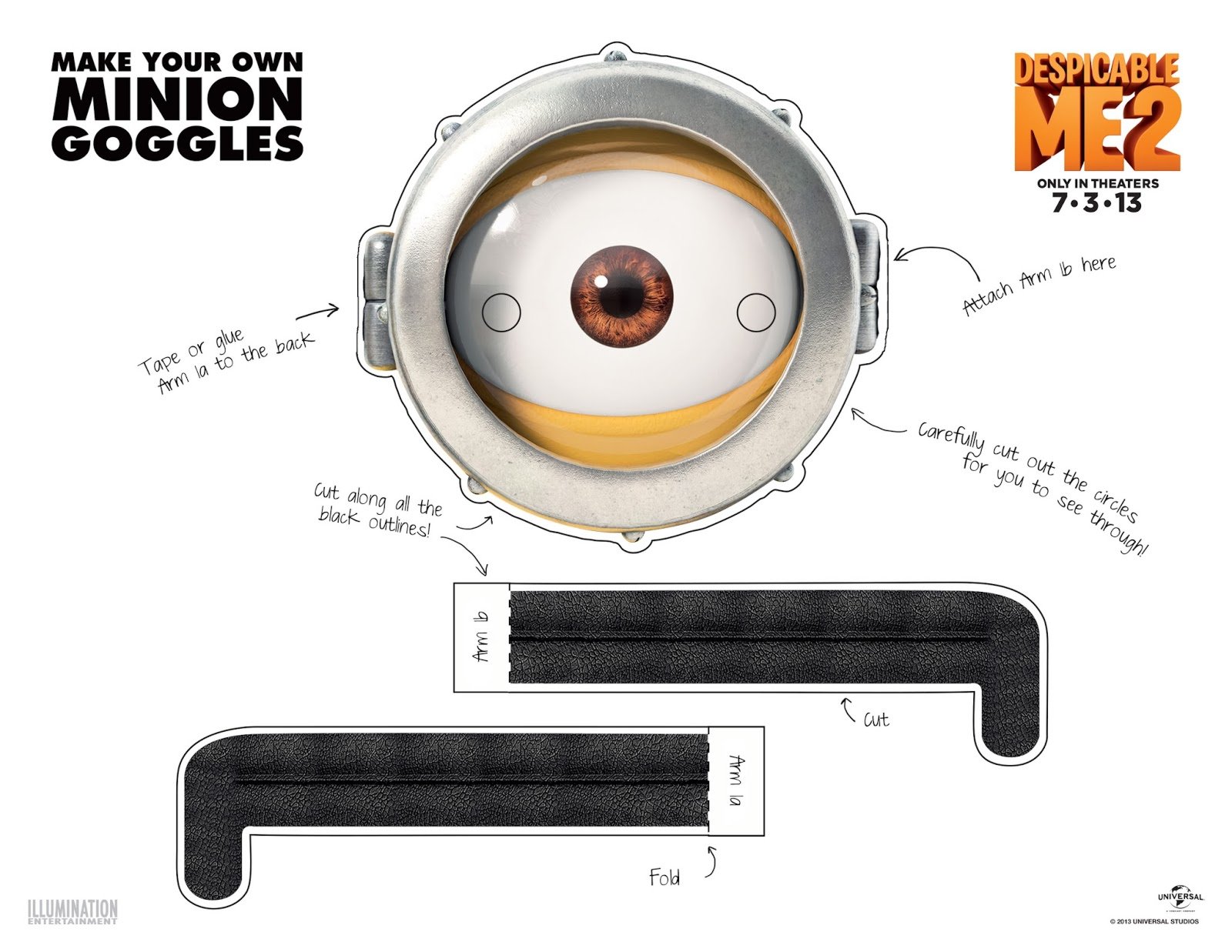 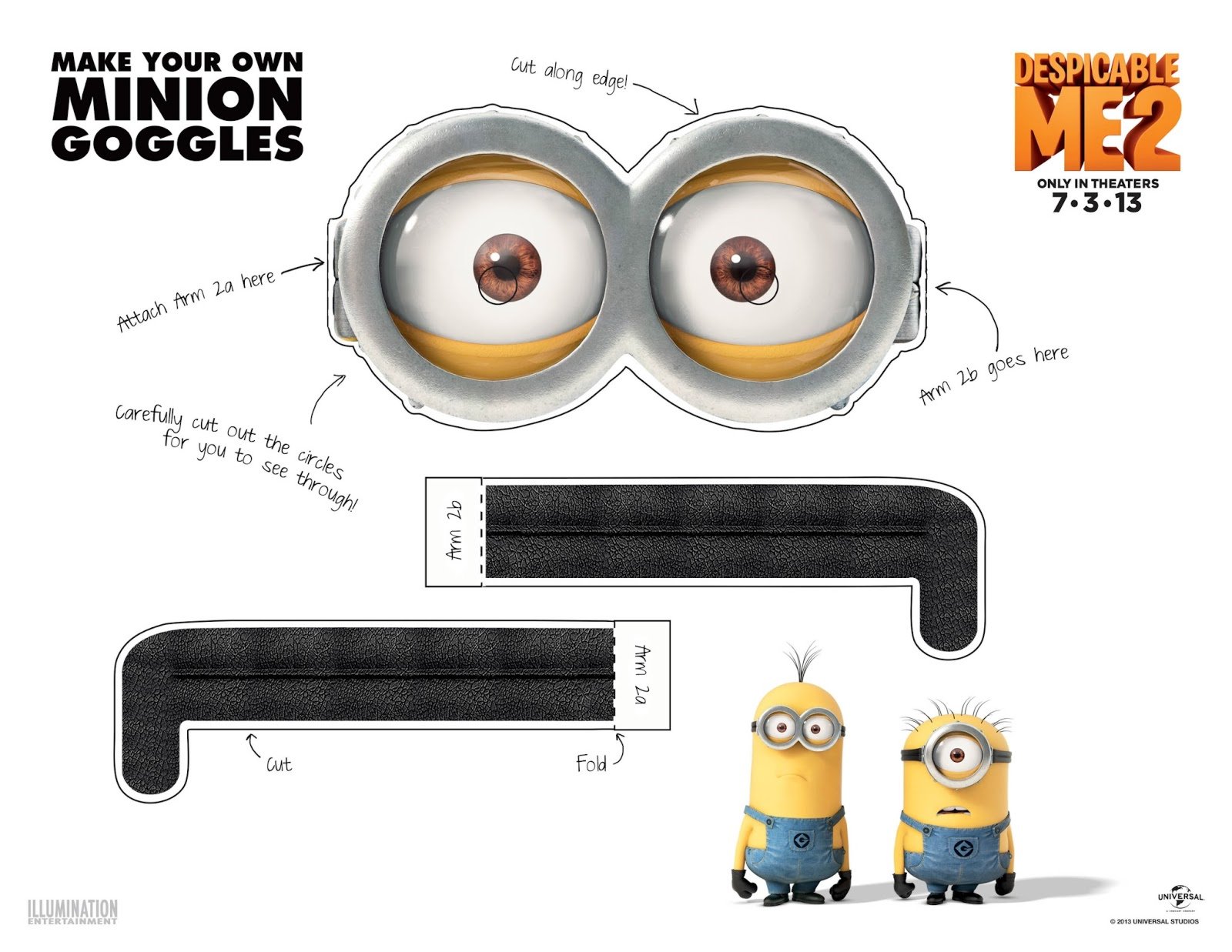 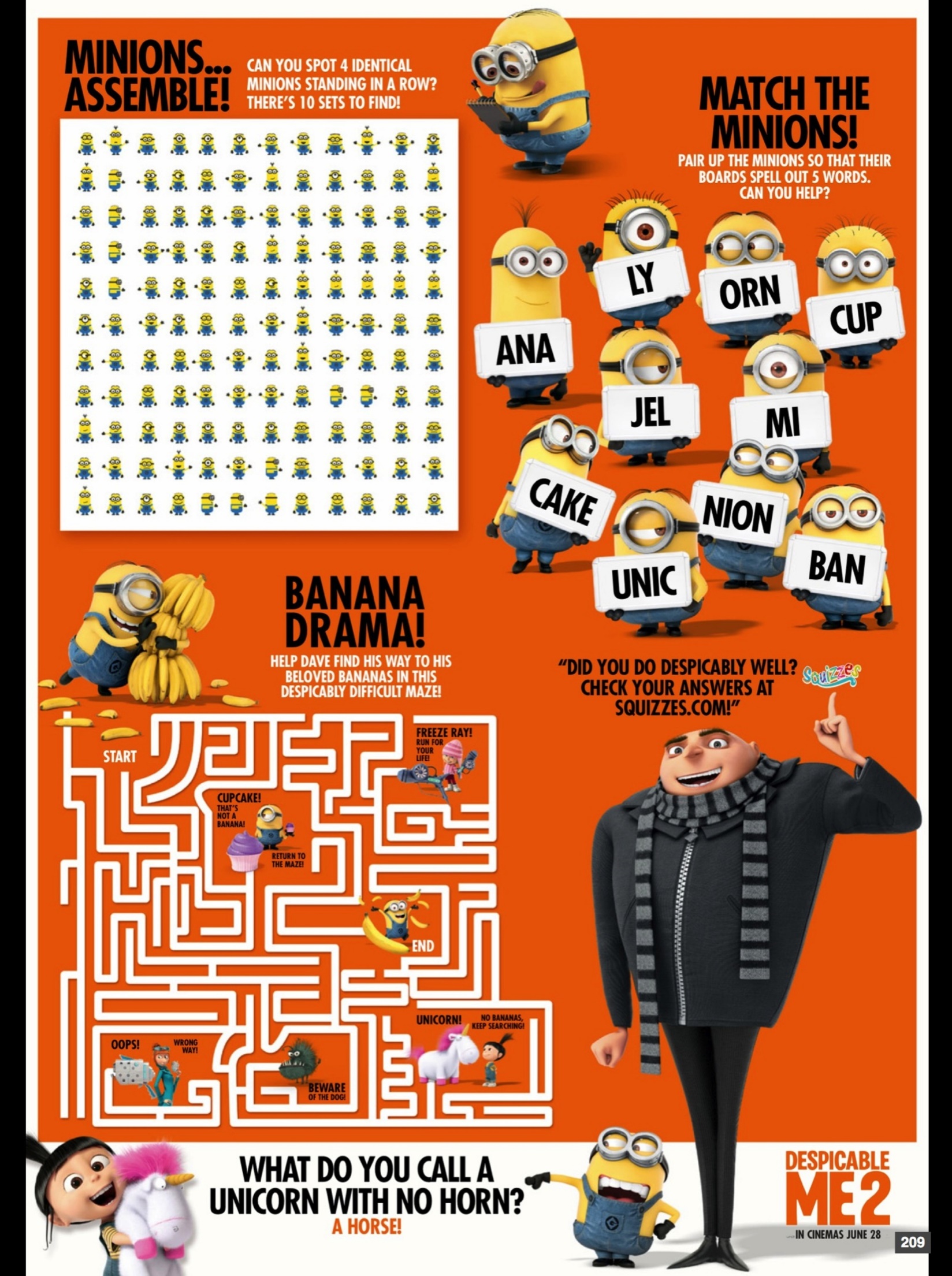 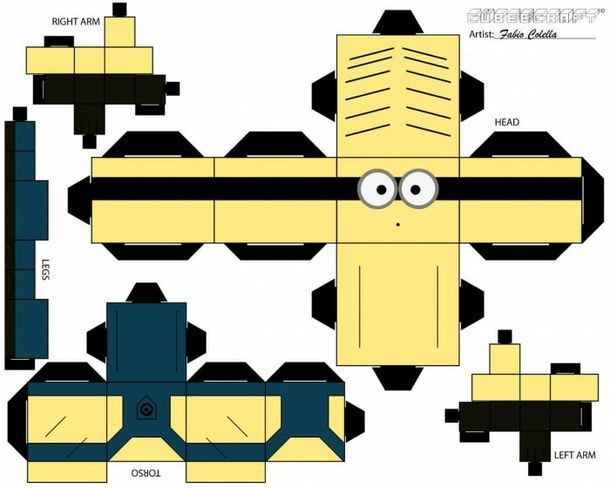 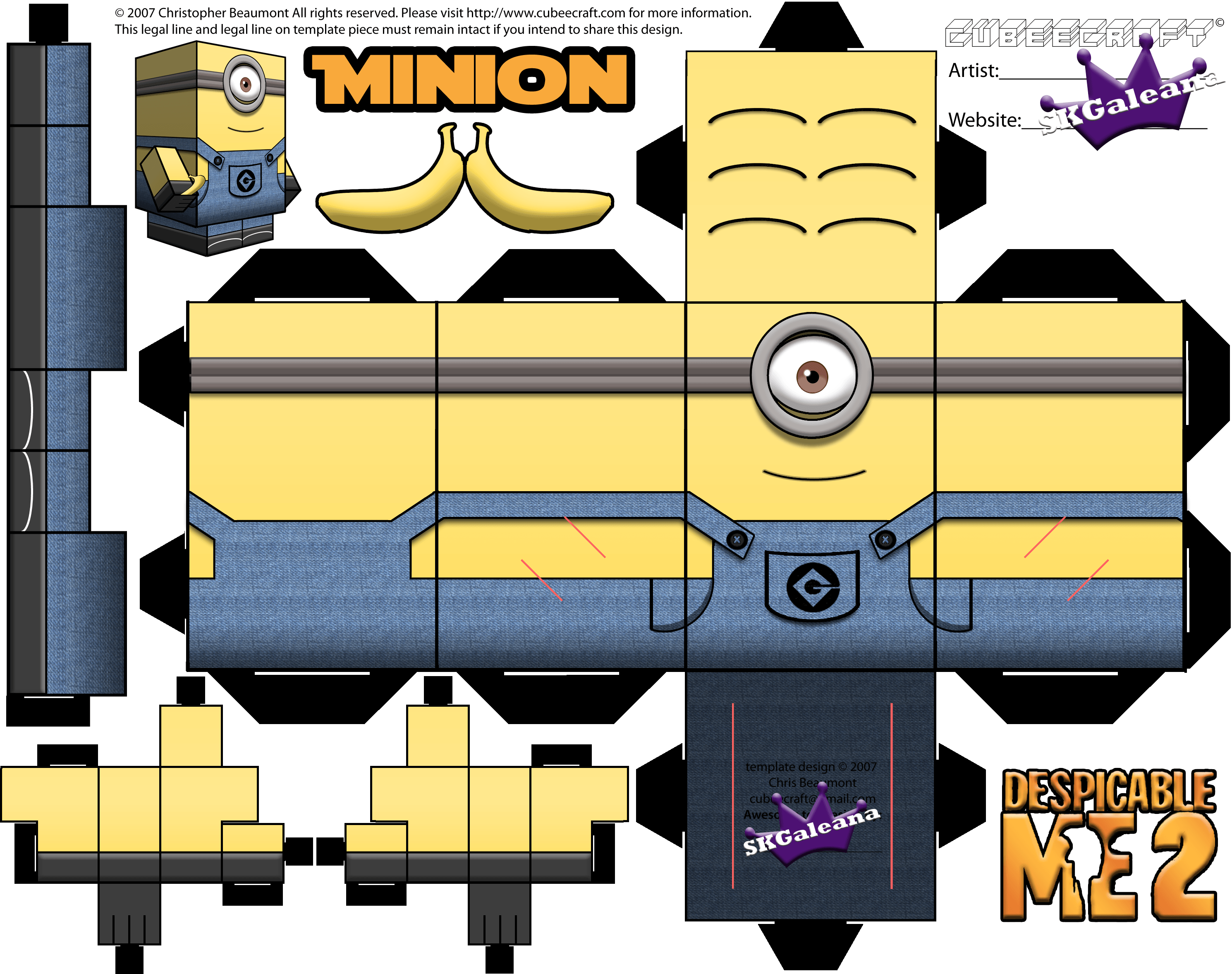 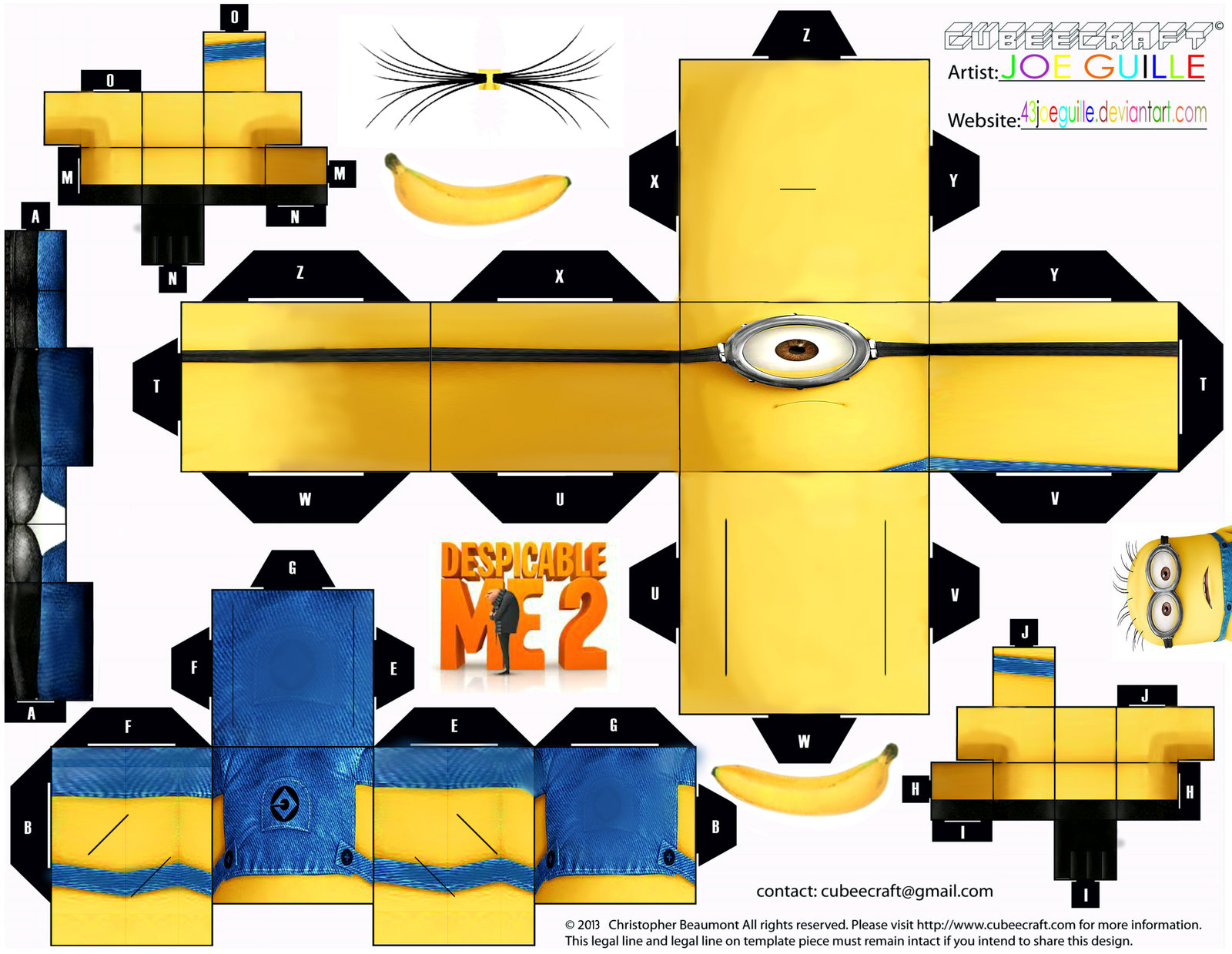 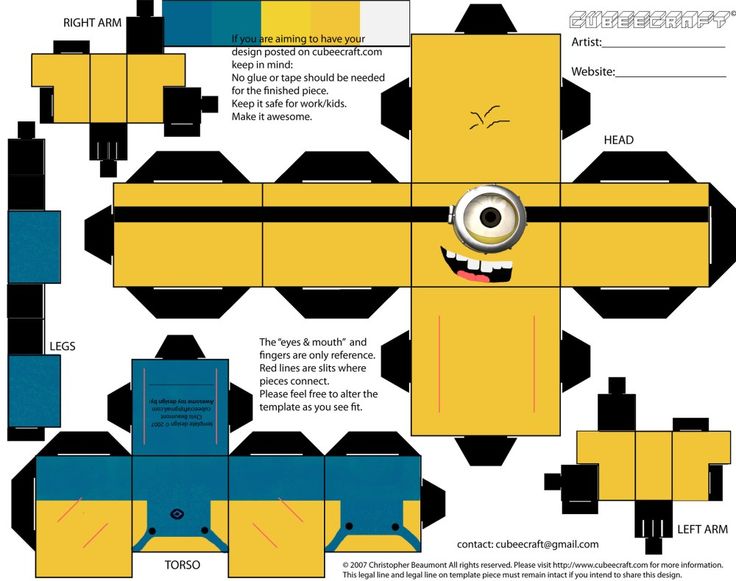 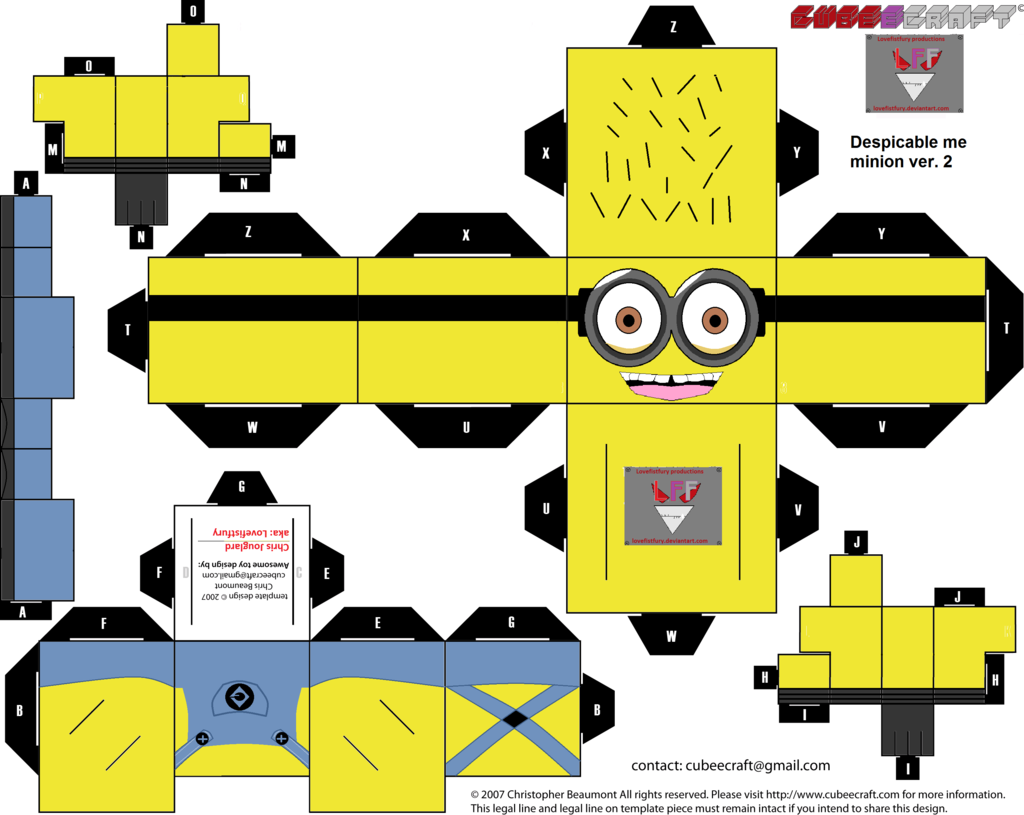 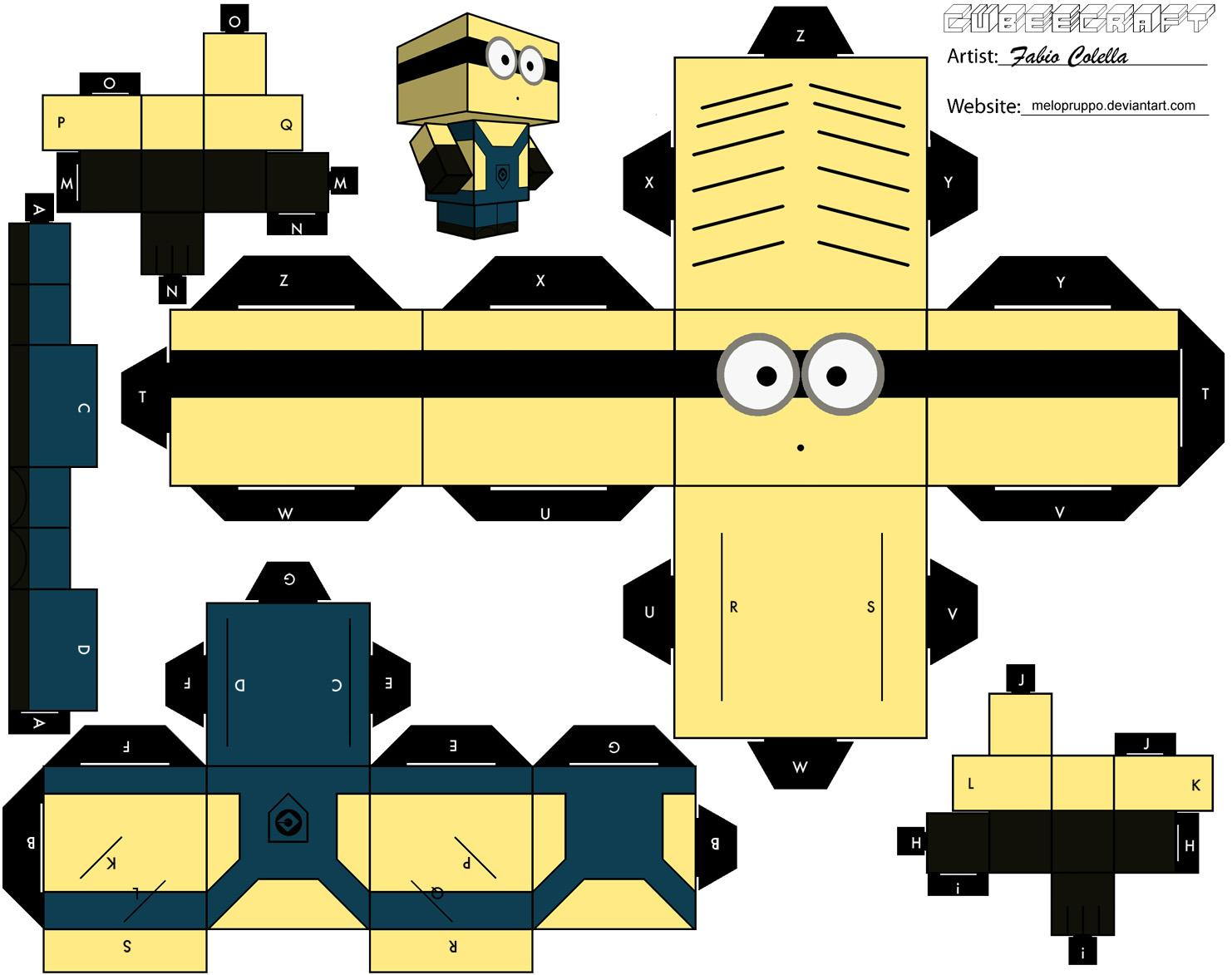 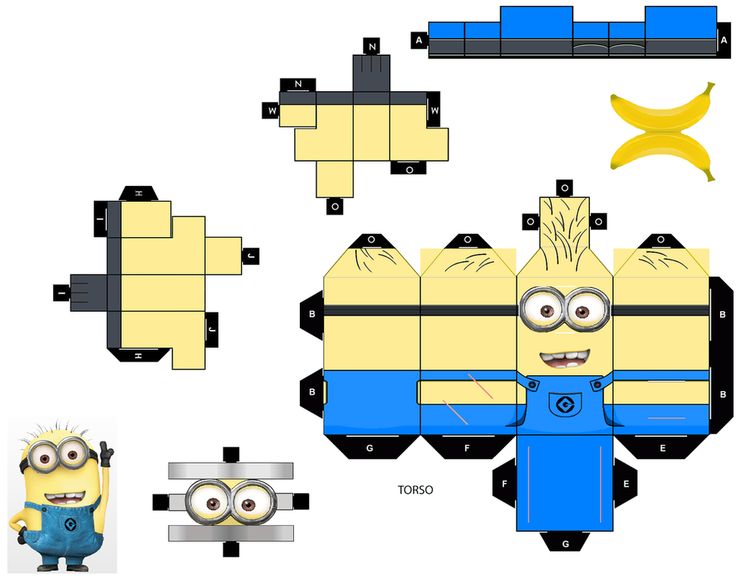 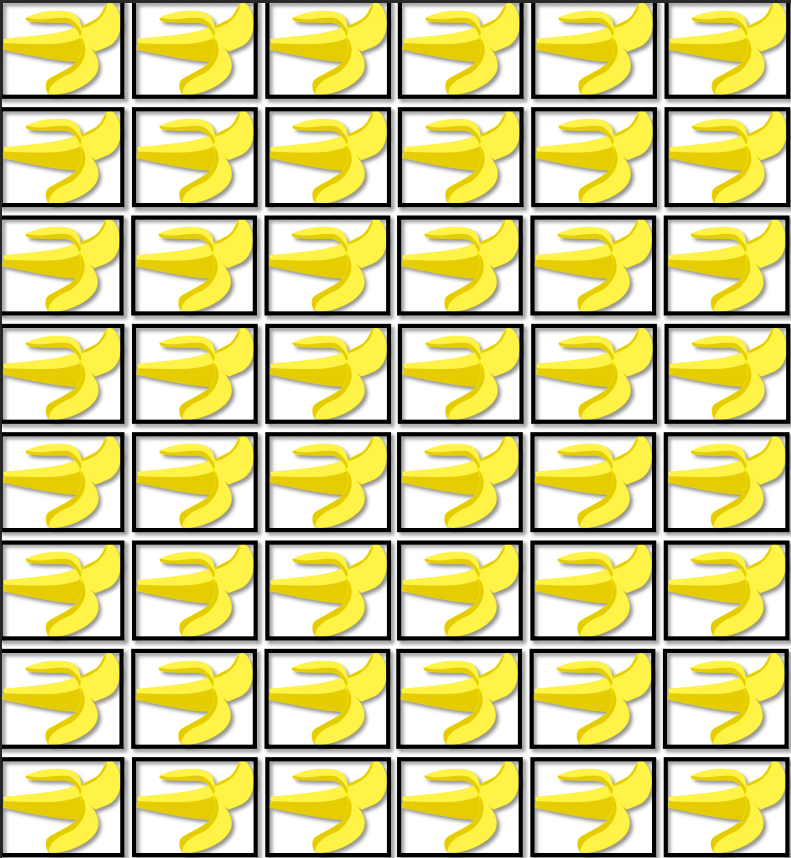 http://www.game37.net/play-games/minions-house-makeover
http://www.game37.net/play-games/minions-hidden-alphabets
http://minion-games.net/minion-games/minion-schol-test
http://www.game37.net/play-games/minion-fast
http://www.game37.net/play-games/minion-face-paint
Hide the bananaLots around the room.

Scrambled names(Use white board to make a scrambled word, students guess, then make their own word)  
Yellow balloons  
Buy googly eyes for printing minions